Volleyball
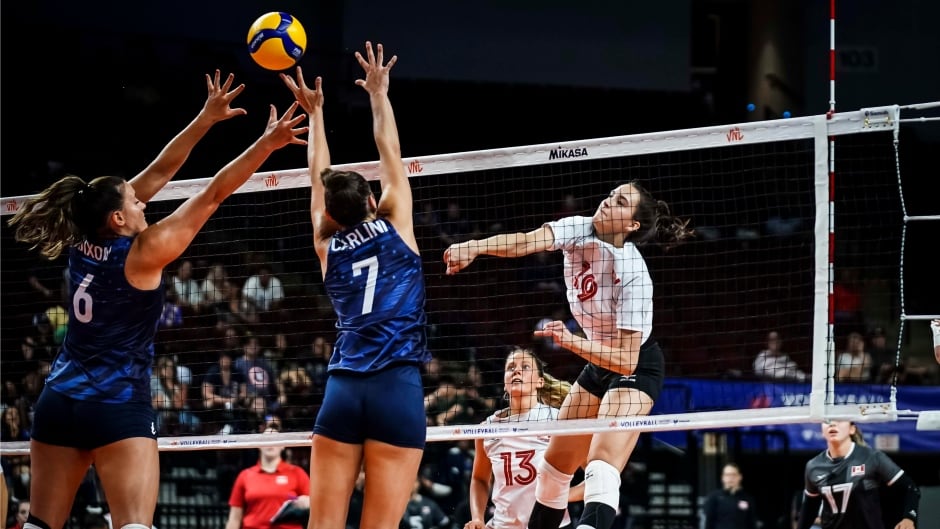 Fait par Élika Nadeau
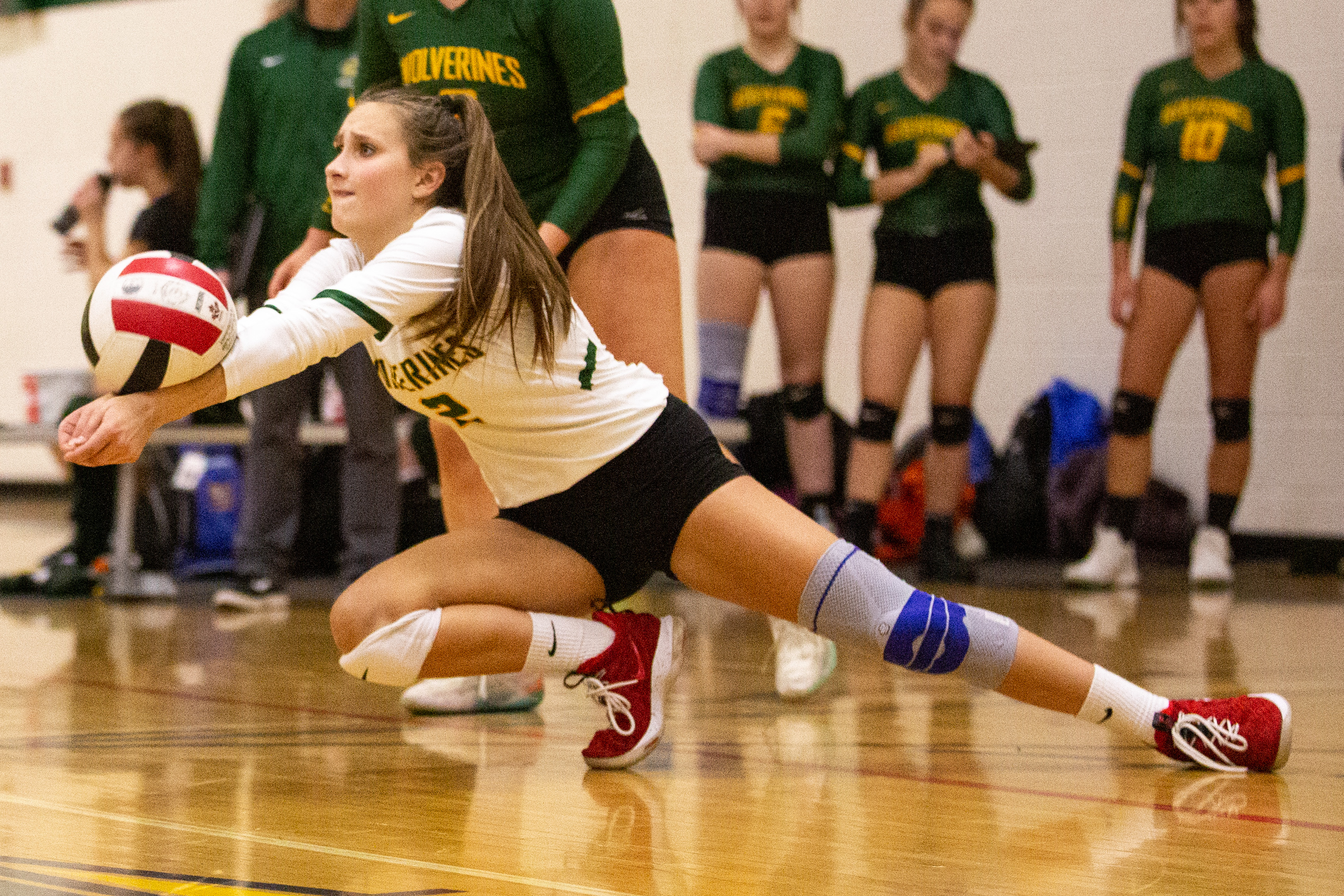 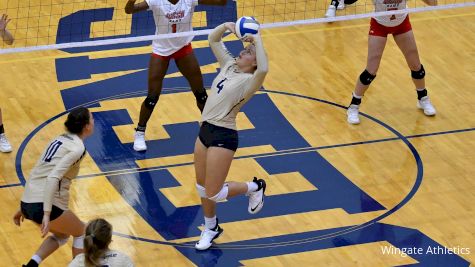 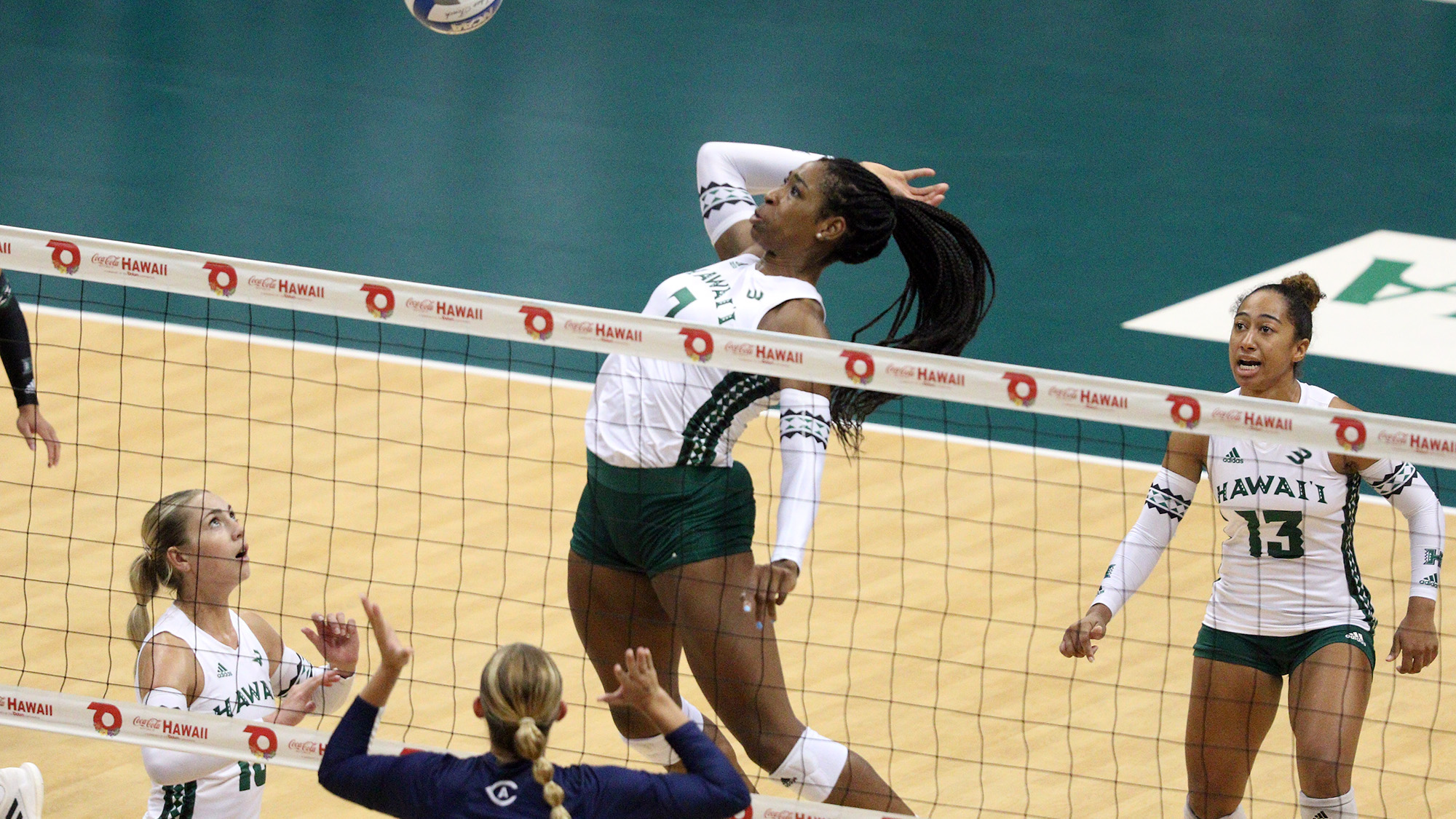 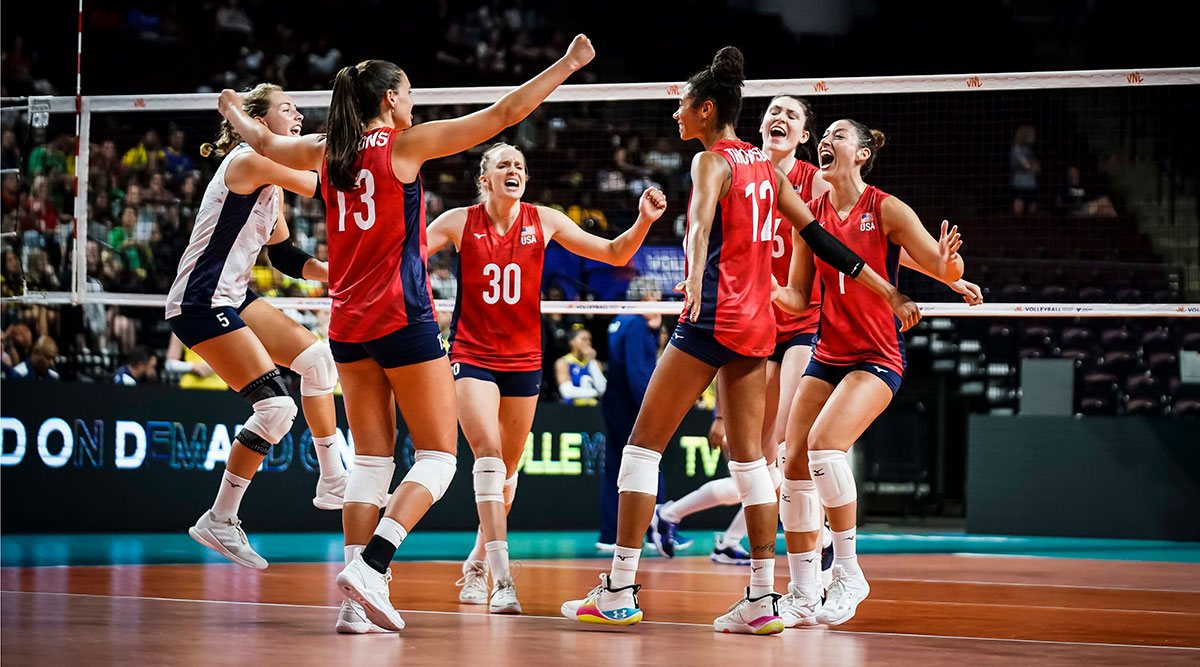